CT105-3-M Cloud Infrastructure and Services
Cloud Orchestration
Lesson: Cloud Orchestration
This lesson covers the following topics:
Orchestration Software or Orchestrator
System Integration using Orchestration software 
Application Programming Interface (API)
Workflow Modeling  
Orchestration use cases
Module: Introduction to Cloud Computing
[Speaker Notes: This lesson covers orchestration software, system integration using orchestrator software, application programming interface(API), and workflow modeling with use cases of orchestration.]
Introduction to Service Orchestration
Service Orchestration
Automated arrangement, coordination, and management of various system or component functions in a cloud infrastructure to provide and manage cloud services.
Benefits:
Saves service provisioning time
Eliminates possibility of manual errors
Reduces operating expenses
Simplifies cloud infrastructure management
Module: Service and Orchestration Layers
Why Service Orchestration?
Business across the world are adopting the cloud orchestration to speed up their infrastructure deployment and provisioning
30% 
Already implemented cloud orchestration
51% 
Planning to use it within next 12 months
Cloud orchestration market is expected to reach 
14$
Billion dollars in 2021
Sources:
https://www.intel.com/content/dam/.../us/.../cloud-orchestration-for-business-agility.pdf
https://www.marketsandmarkets.com/Market-Reports/cloud-orchestration-market-121240924.html
Orchestrator
Enables automated arrangement, coordination, and management of various system or component functions in a cloud infrastructure to provide and manage cloud services.
Example
Provides a library of predefined workflows and an interface to create user-defined workflows
Programmatically integrates and sequences various system functions into automated workflow
A deployment of an application in the cloud environment might include automated provisioning and configuration of the multiple servers, storage, databases, and networking
Connection of multiple system or component functions into a workflow to provide and manage services
Orchestrator enables defining workflows to logically integrate system functions
Application Programming Interface(API)
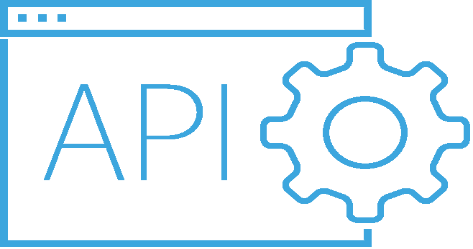 A Source-code-based specification intended to be used by software components as an interface to communicate with each other.
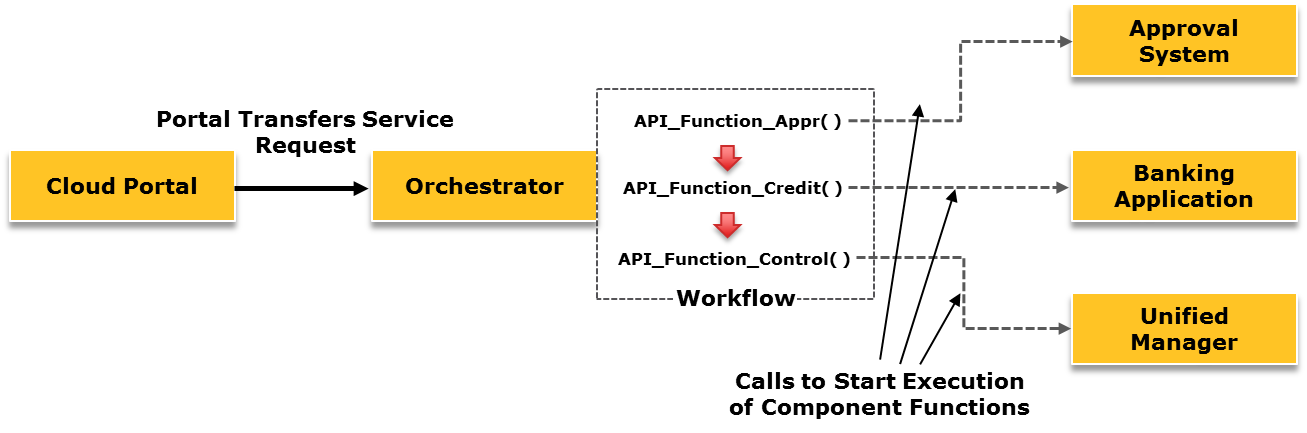 Example: Credit Card Transaction
Orchestrator uses the API send the request to an approval system that validates the service request to start execution of component function.
Workflow Modeling
Orchestrators commonly provide interfaces to model workflows
Common elements in workflows are: Start, Action, Manual interaction, Condition, Waiting time, Waiting event, Child workflow, End.
Waiting Event
Action
Action
End
Action
Action
Action
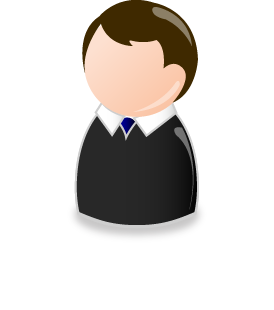 Condition
Start
Action
Manual Interaction
End
Action
Action
Child Workflow
Waiting Time
[Speaker Notes: Orchestrators commonly provide interfaces to model workflows similar to a flow diagram. A workflow includes multiple related API functions and logical connections between them. Common elements in a workflow are as follows:
Start: It is the starting point of a workflow. A workflow can have only one start element. 
Action: It is an activity that is executed by calling an API function. It takes one or more input parameters and returns a value. Multiple activities can be executed in sequence or simultaneously.
Manual interaction: It prompts a user for input. An architect can set a timeout period within which a user can answer. 
Condition: It consists of conditional branches. It takes one or more input parameters and returns either true or false. It allows a workflow to branch into different directions, depending on the input parameters. 
Waiting time: Wait for a given time period or until a certain date/time has passed at which a workflow resumes running.
Waiting event: Wait for a specific event to resume workflow running.
Child workflow: A workflow can be hierarchical and can contain a child workflow. 
End: The end point of a workflow. 
Note: The icons used to represent workflow elements are for illustration purpose only. Vendors of orchestration software provide their own set of icons.]
Orchestration Use Case: Provisioning Virtual Machine
Resource available in pool?
Update cloud portal
(Wait for order approval)
Provision more resources to resource pool
No
Start
Yes
Update cloud portal
(Order failed)
Resource available in 
pool?
No
Yes
Update cloud portal (order in progress)
Update cloud portal
(Service ready)
Stop
Generate bill for new service
Create VM
Install guest OS
Update CMS
Stop
Connect VM to VLAN
Assign IP address to VM
Orchestration Use Case: Provisioning DB2 Database
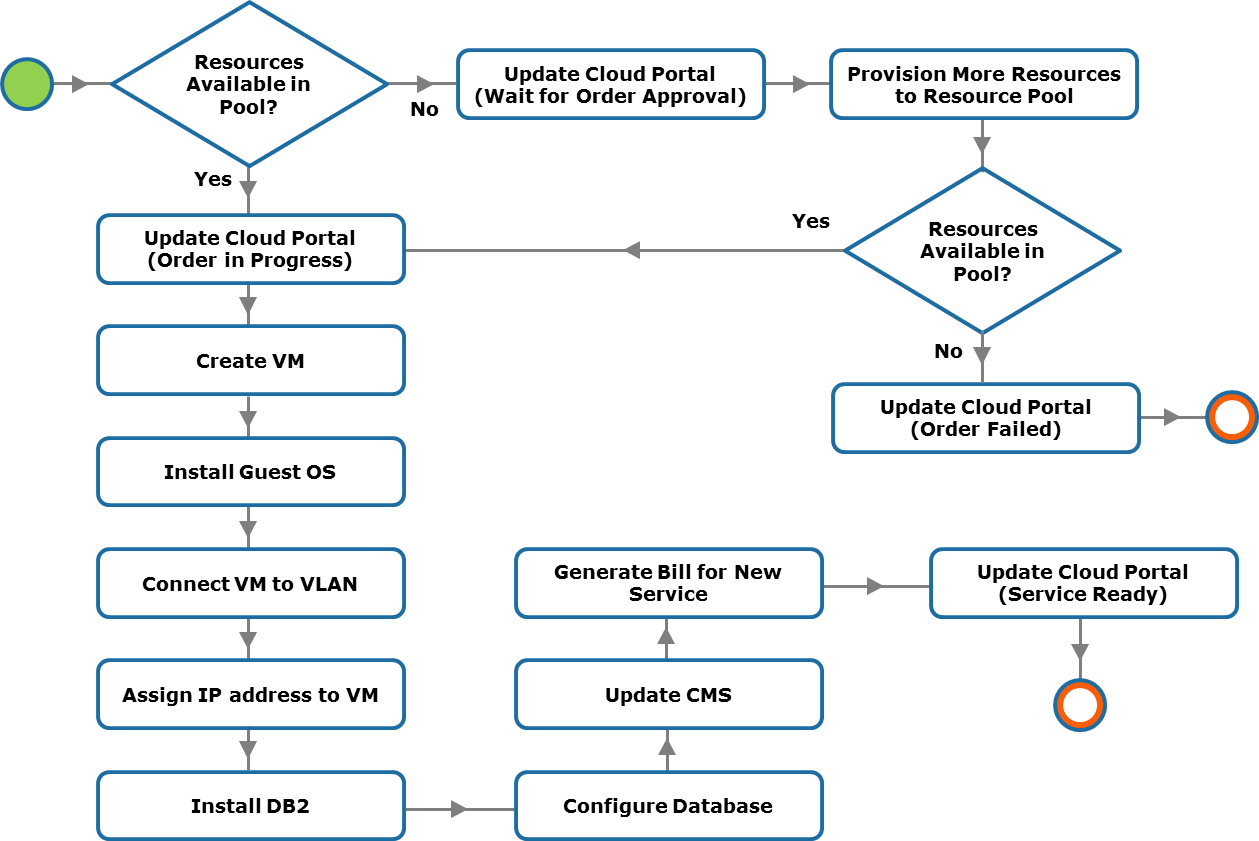 Orchestration Use Case: Provisioning CRM Application
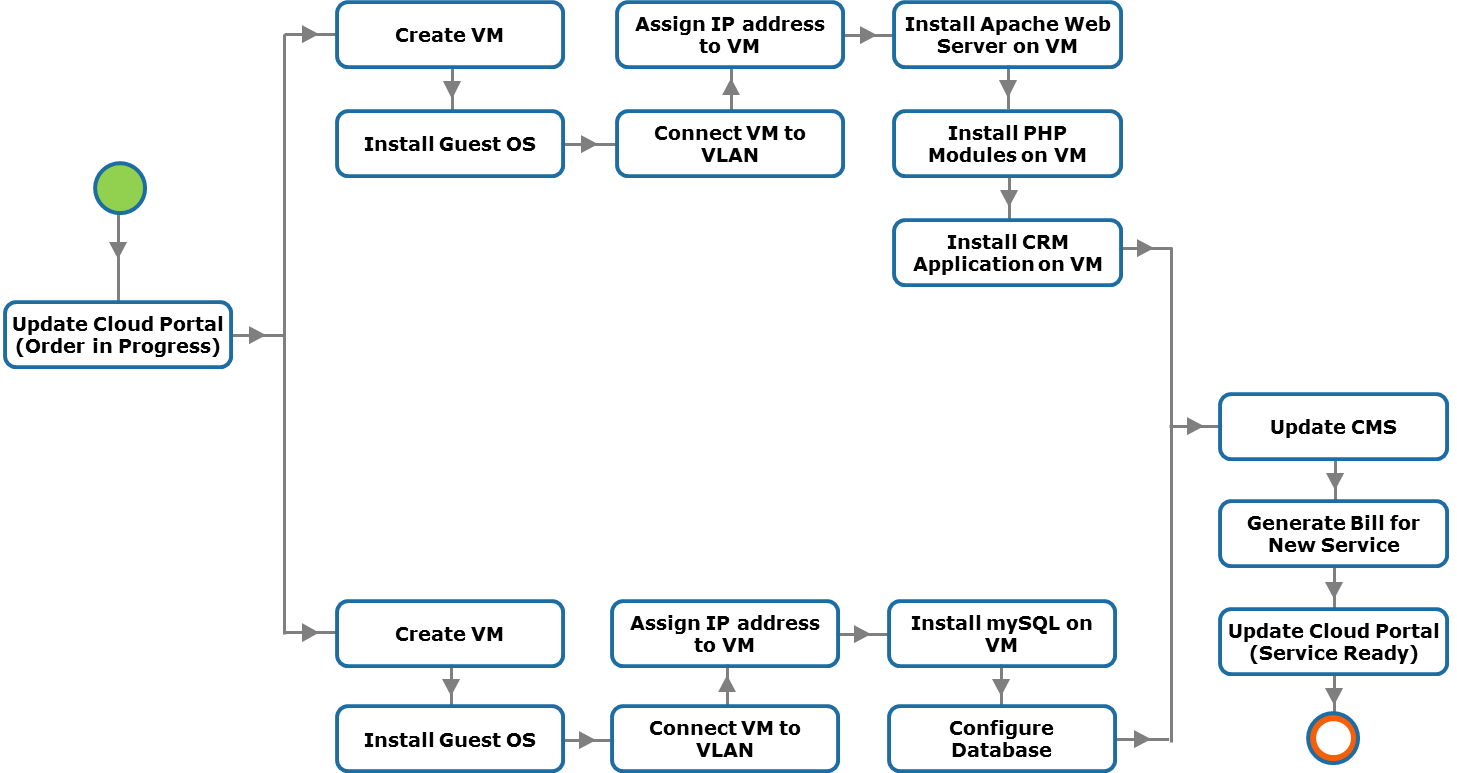 Orchestration Use Case: Removing Tenant
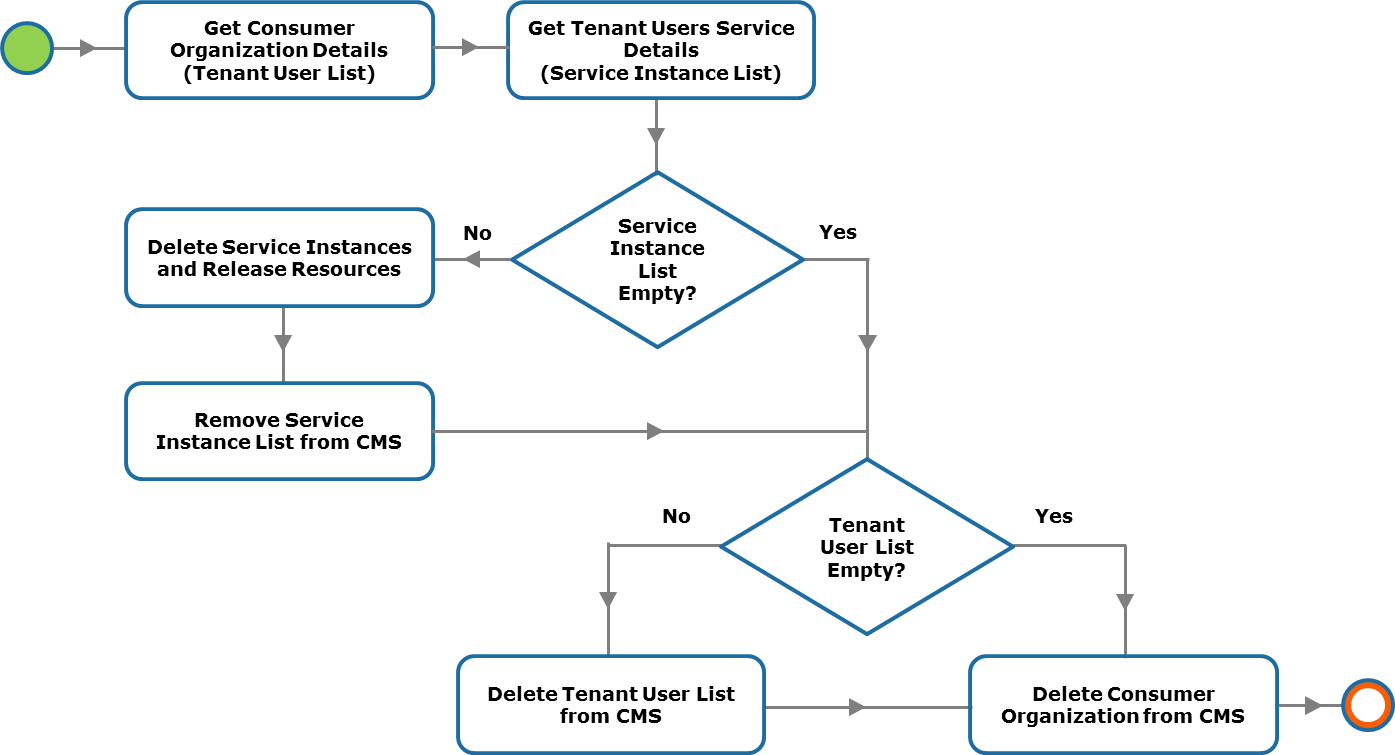 Concepts in Practice
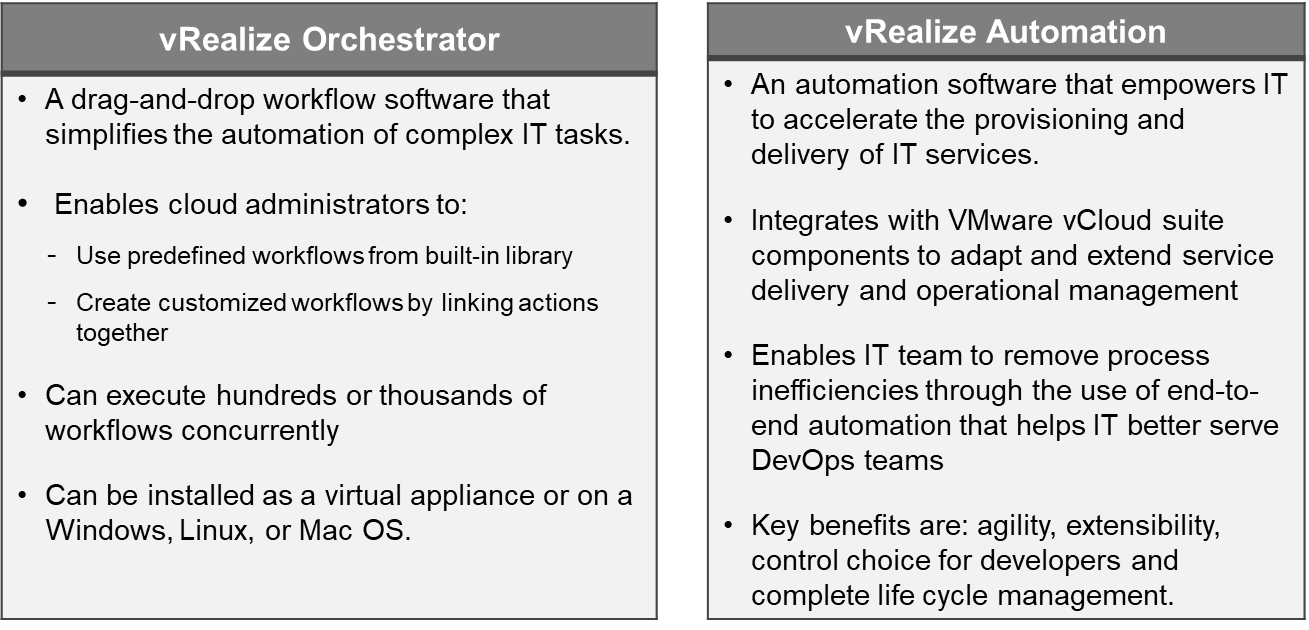 Customer Success Story: VMware vRealize Automation
To access the video, please click the below link

https://edutube.emc.com/Player.aspx?vno=eXEQEaymLQ/auOdudSlNSQ==&autoplay=true&t=0h0m0s
Lesson Summary
During this lesson the following topics were covered:
Orchestration Software or Orchestrator
System Integration using Orchestration software 
Application Programming Interface (API)
Workflow Modeling  
Orchestration use cases
Module: Introduction to Cloud Computing